ID Card_NOME AZIENDA
Progetto Proposto:
______________________________

Area di Specializzazione:
______________________________
Box Illustrazione: 
Inserire una o più immagine, foto o infografica che mostri prodotto o servizio e la proposta del progetto.
Tweet your Competitive Advantage:
______________________________
______________________________
Name: ________________________
Job Title: _____________________
email: ________________________
Voice: ________________________
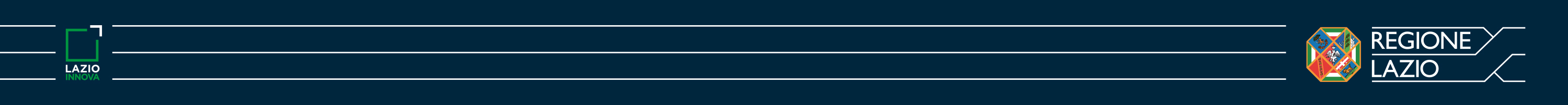